Подготовка учащихся 3 классов 
к изучению курса «Основы  религиозных культур и светской этики»
во внеурочной деятельности
Внедрение  курса ОРКСЭ в учебный процесс
План мероприятий школы по внедрению курса ОРКСЭ
Подготовка к изучению курса ОРКСЭ  во внеурочной деятельности
«Мой  Санкт-Петербург»  автор -составитель 
     И. А. Винель  (3 класс)
Творческая мастерская «Смотрю на мир глазами художника» 
    Е. И. Коротеева 
    (3-4 классы)
Этностудия «Народный праздник» А. Б. Афанасьева
Этнокалендарь
Задачи:
Активизировать познавательную деятельность учащихся.
Развитие навыков, необходимых для дальнейшей групповой, исследовательской и проектной деятельности.
Формирование информационной грамотности и компетенции  обучающихся.
Развитие устойчивого интереса к изучению нового предмета.
Включение в образовательный  процесс родителей.
Формирование у младшего подростка мотиваций к осознанному нравственному поведению, основанному на знании и уважении культурных и религиозных традиций многонационального народа России.
Формы организации
Исследовательская деятельность.
Групповая, индивидуальная работа.
Практические занятия.
Опыты, собственные наблюдения.
Моделирование
Важная и неотъемлемая часть любого производства.
Позволяет преодолеть элементы механического усвоения знаний.
Позволяет активизировать мыслительную и практическую виды деятельности ребенка.
Является компонентом  содержательного анализа объекта.
Важнейший метод научного познания.
Используется в любой науке, на всех этапах научного познания.
Обладает огромной эвристической силой.
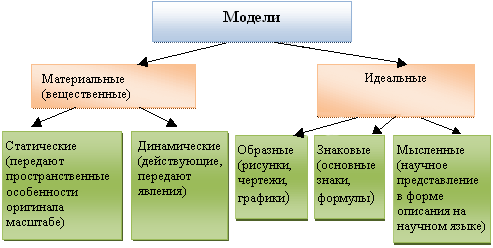 Этапы работы над проектом
Погружение в проект.
Организационный этап. 
Осуществление деятельности.
Обработка и оформление результатов. 
Защита проекта. 
Обсуждение полученных результатов.
I. Погружение в проект
II. Организационный этап
III. Осуществление деятельности
Посещение школьной библиотеки
Работа над проектом «Пагода - священное сооружение  буддистов»
Планирование деятельности, изучение схем, начало сборки модели
Завершающий этап и готовность демонстрационной модели
Работа над проектом «Синагога  – священное здание  иудеев»
Изучение схем, распределение обязанностей
Сборка модели «Синагога в Делемоне»
Эстетическое оформление работы
Проект «Церковь Покрова на Нерли» - священное сооружение православных
Распределение обязанностей, обучение тонкостям сборки модели
Завершение сборки модели
Проект «Мечеть Конак» – священное сооружение мусульман
IV. Обработка и оформление результатов. Пагода Хонпо-дзи
Пагода Хонпо-дзи
Церковь Покрова на Нерли
Синагога в Делемоне
Мечеть Конак
Готовые проекты
V. Защита проекта
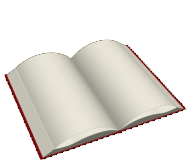 Спасибо
за внимание!